ВИТАМИНЫ.
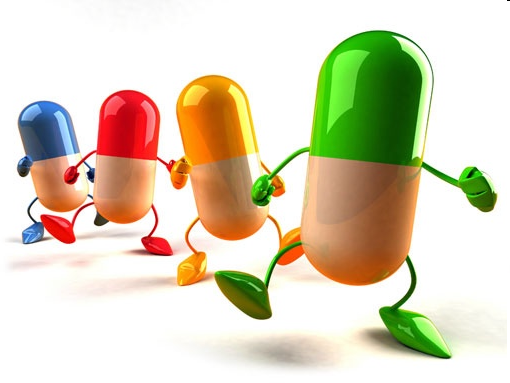 «Мал золотник, да дорог».
Русская народная пословица
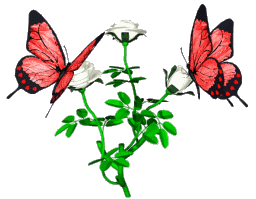 Путешествие Х. Колумба
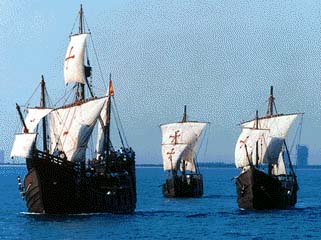 История открытия
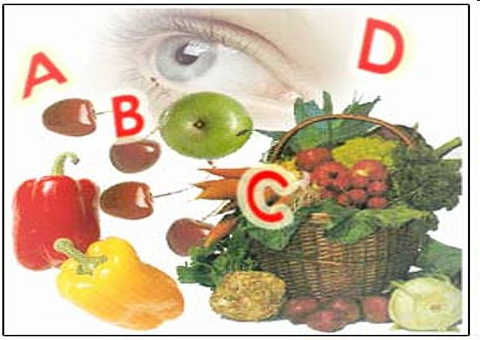 В 1881г – впервые открыл витамины.
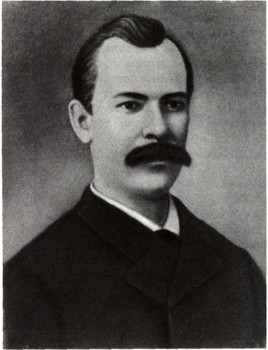 Николай Иванович Лунин
Эксперименты Лунина
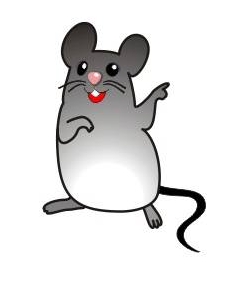 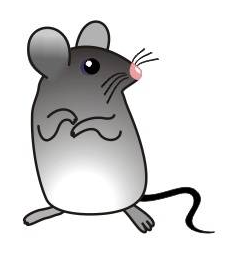 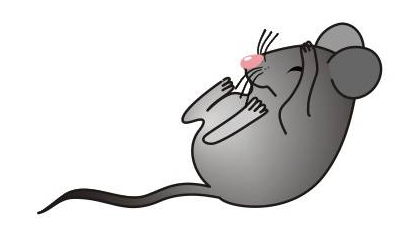 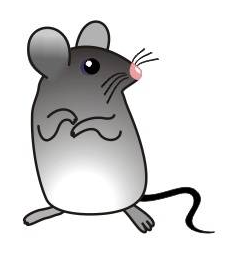 Лунин сделал вывод о существовании какого-то неизвестного вещества, необходимого для жизни в небольших количествах.
История открытия
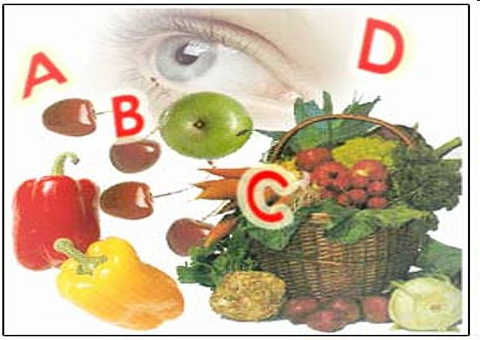 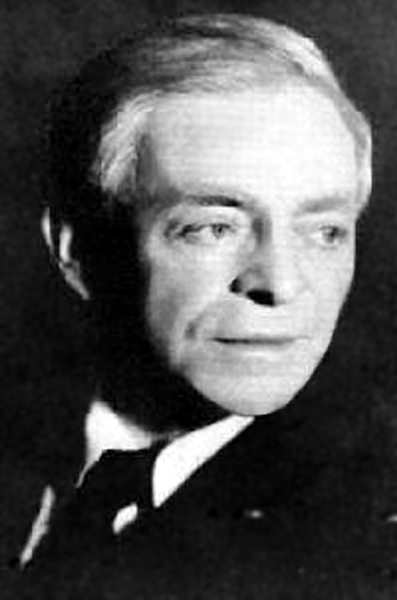 В 1911 году выделил из рисовых отрубей кристаллический препарат.
Препарат был назван «Витамайн» (Vitamine), от латинского vita — жизнь и amine — амины (класс органических соединений).
Казимир Функ
Что такое витамины?
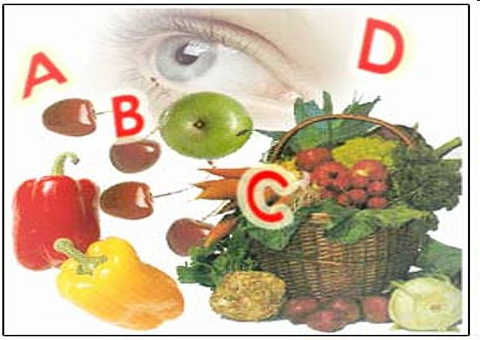 Витамины – это органические вещества, которые в малых количествах, необходимы для нормальной жизнедеятельности организма.
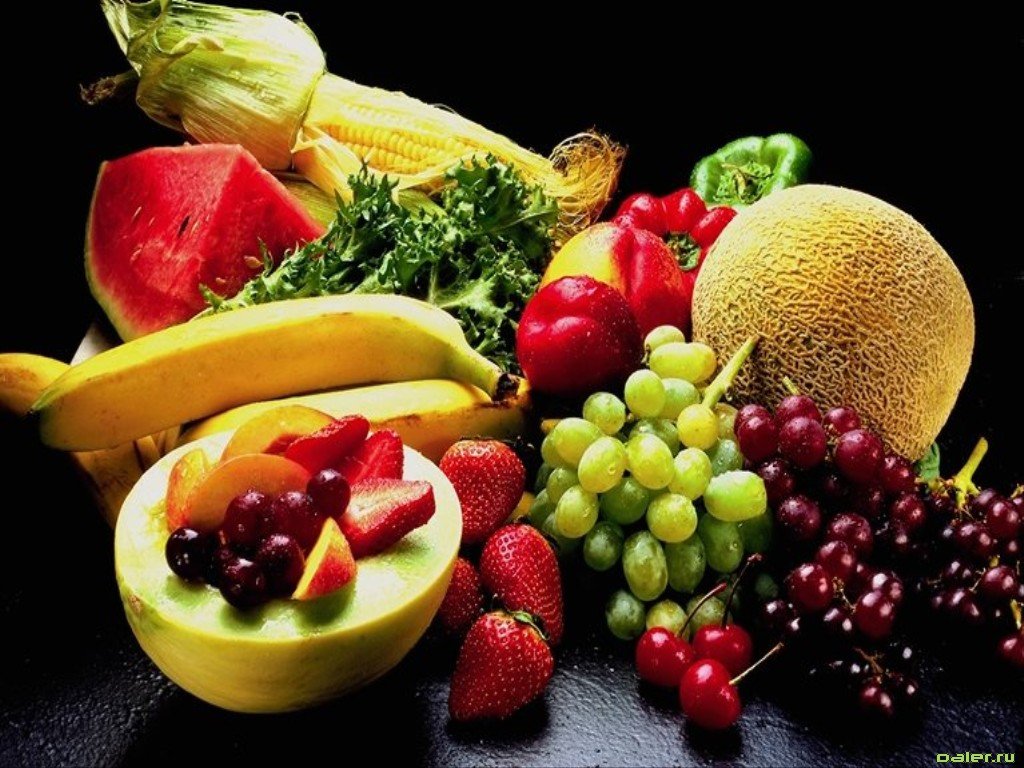 Витамины
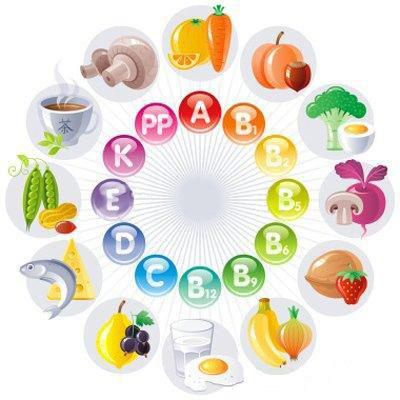 Классификация витаминов.
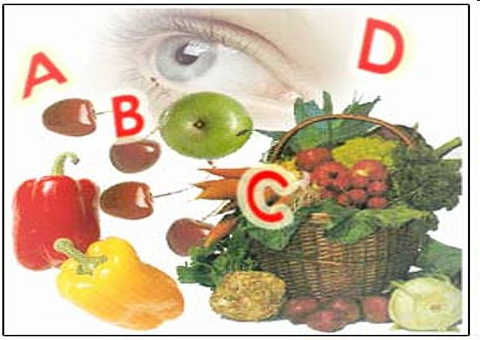 Болезни по степени содержания витаминов в организме.
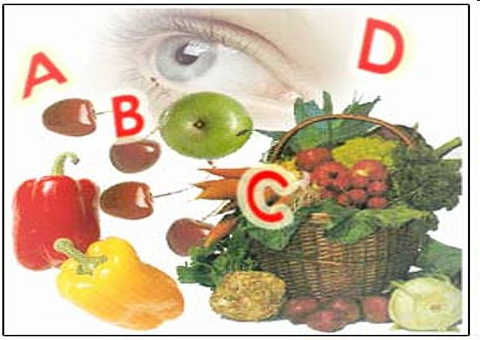 Авитаминоз- отсутствие какого –либо витамина в организме.
Гиповитаминоз – недостаток какого- либо витамина в организме.
Гипервитаминоз – избыток какого-либо витамина в организме.
ВИТАМИН
A
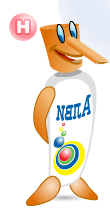 Необходим для 
нормального роста и
развития эпителиальной ткани.
Входит в зрительный пигмент
родопсин. При недостатке –
заболевание Куриная слепота
(нарушение сумеречного зрения).
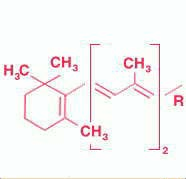 Содержится:
в молоке,
 рыбе, яйцах,
масле, моркови,
петрушке,
абрикосах.
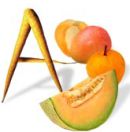 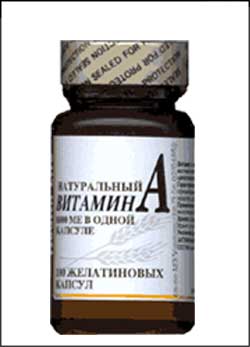 РЕТИНОЛ
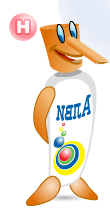 ВИТАМИН
C
Помогает организму бороться
с инфекциями, лучше видеть,
стимулирует обновление клеток.
При недостатке - цинга (набухают
и кровоточат десны, выпадают
зубы. Слабость, вялость,
утомляемость, головокружение).
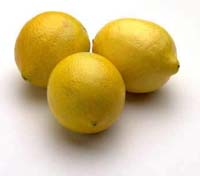 АСКОРБИНОВАЯ К-ТА
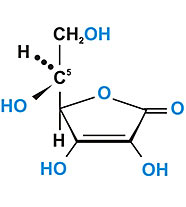 Содержится:
в цитрусовых, 
сладком перце,
ягодах,
моркови
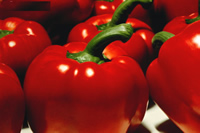 Цинга- набухают и кровоточат десны, выпадают    зубы. Слабость,  вялость, утомляемость, головокружение, потеря сопротивляемости организма к простудным заболеваниям.
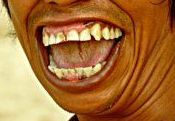 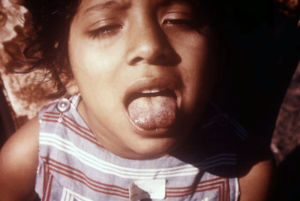 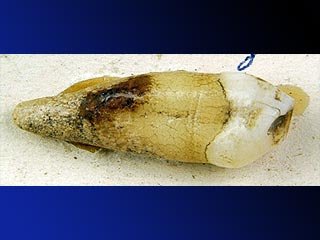 ВИТАМИН
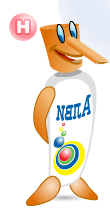 B1
Участвует в обмене веществ,
регулирует циркуляцию крови
и кроветворение, работу гладкой
мускулатуры, активизирует работу
мозга. При недостатке-заболевание
Бери-бери (поражение нервной
системы, отставание в росте,
слабость и паралич конечностей).
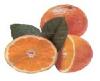 Содержится:
в орехах, 
апельсинах,
 хлебе 
грубого помола,
мясе птицы, 
зелени.
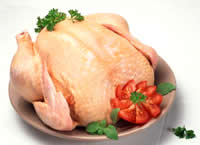 тиамин
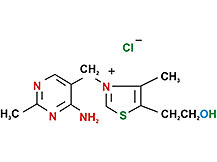 Бери- бери- поражение нервной системы, отставание в росте, слабость и паралич конечностей и дыхательных мышц.
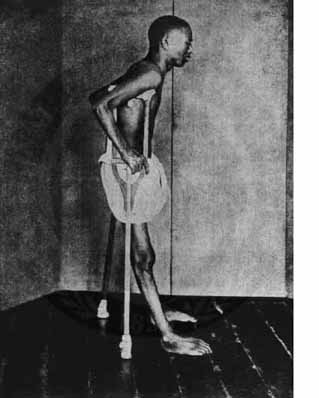 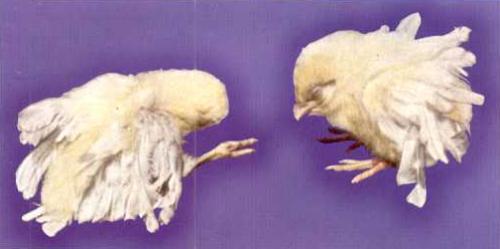 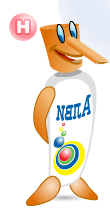 ВИТАМИН
B2
Регулирует обмен веществ,
участвует в кроветворении,
снижает усталость глаз, облегчает
поглощение кислорода клетками.
При недостатке - слабость,
снижение аппетита, воспаление
слизистых оболочек, нарушение
функций зрения
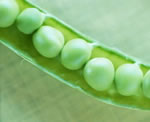 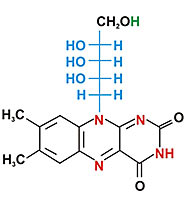 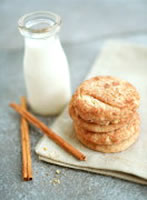 Содержится:
в мясе, 
молочных продуктах,
зеленых овощах,
зерновых и бобовых
культурах.
рибофлавин
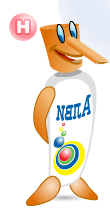 B6
ВИТАМИН
Участие в обмене аминокислот,
жиров, работе нервной системы,
снижает уровень холестерина.
При недостатке - анемия,
дерматит, судороги,
расстройство пищеварения
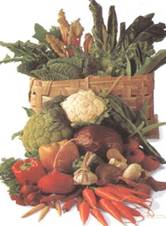 Содержится:
сое, бананах,
в морепродуктах, 
картофеле,
 моркови,
бобовых
пиридоксин
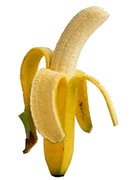 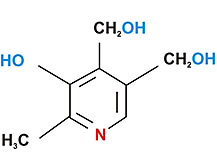 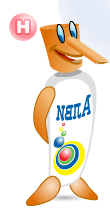 ВИТАМИН
B12
Усиливает иммунитет,
 участвует в кроветворении,
нормализует кровяное
давление. При недостатке-
злокачественная анемия и
дегенеративные изменения
нервной ткани
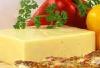 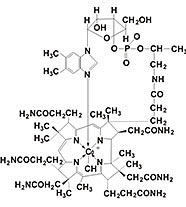 Содержится:
в сое, субпродуктах,
сыре, устрицах,
 дрожжах, 
яйцах
цианкобаламин
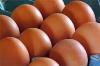 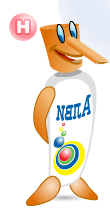 D
ВИТАМИН
Отвечает за обмен фосфора и
кальция, правильный рост
костей. При недостатке - рахит
(деформация костей, нарушения
нервной системы, слабость,
раздражительность)
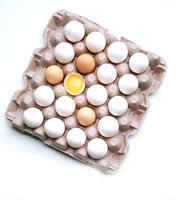 Вырабатывается 
в коже 
под действием УФО,
им богаты:
яичный желток,
сливочное масло,
рыбий жир, икра
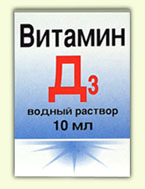 КАЛЬЦИФЕРОЛ
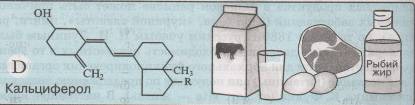 Рахит- деформация костей, нарушение нервной системы, раздражительность, слабость, потливость
.
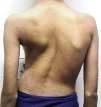 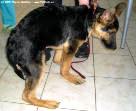 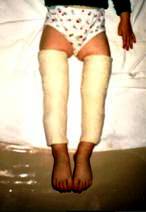 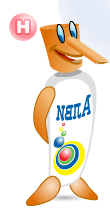 ВИТАМИН
E
Помогает организму 
стимулирует обновление клеток, 
поддерживает нервную систему, 
отвечает
 за репродуктивное здоровье
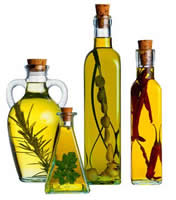 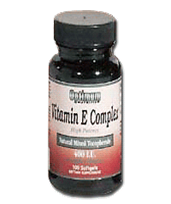 Содержится:
в молоке
зародышах пшеницы,
растительном масле,
листьях салата,
 мясе, печени,
масле
ТОКОФЕРОЛ
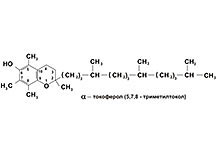 Значение витаминов.
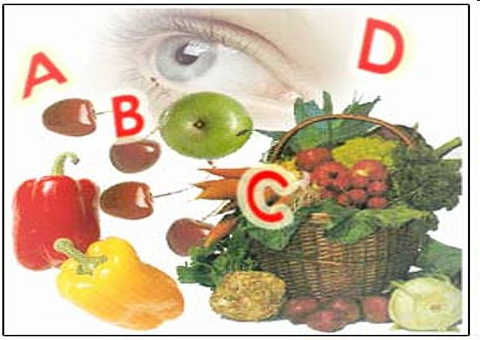 Участвуют в образовании ферментов.
Влияют на обмен веществ.
Влияют на рост и развитие организма.
Оказывают влияние на сопротивляемость организма к заболеваниям.
Правила хранения витаминов
1. Нарезанные фрукты и овощи нужно хранить недолго в закрытой посуде и смешивать только перед едой.
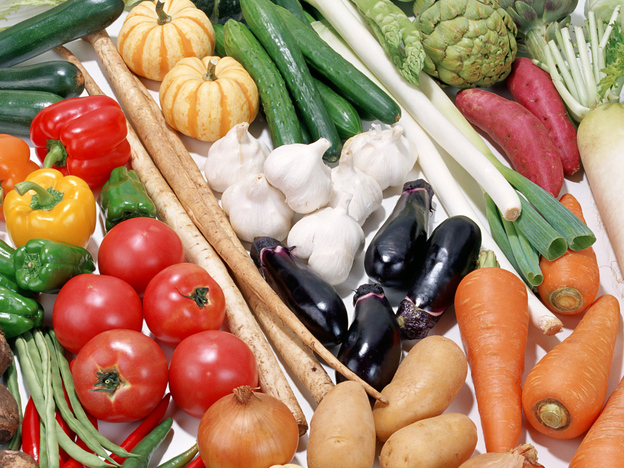 2. Фрукты чистить нужно только перед едой. Нарежьте их маленькими дольками, чтобы витамины лучше усвоились.
3. Овощи и фрукты при варке кладите в кипящую воду и варите их при закрытой крышке. Потеря витаминов будет меньше.
4. Готовые вареные овощи сразу же выньте из отвара, иначе они станут водянистыми и безвкусными из-за того, что в отвар перейдут витамины и минеральные соли.
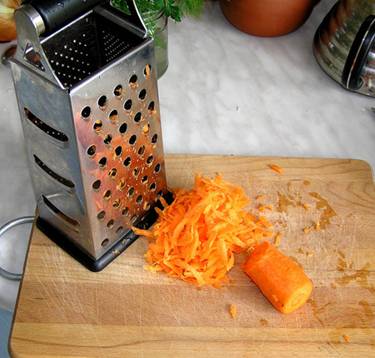 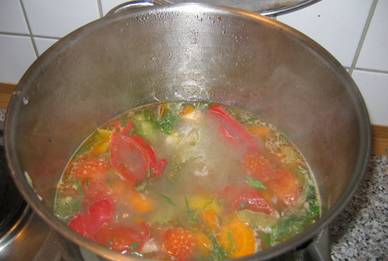 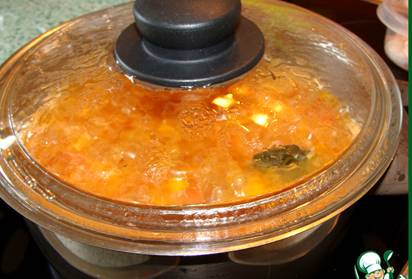 ТЕСТ «ЕСТЬ ЛИ У МЕНЯ АВИТАМИНОЗ?»
Весной вы обычно простужаетесь чаще, чем осенью и зимой?
	А – да   Б- нет
2. Весенние простуды вы переносите тяжелее, чем осенние и зимние?
	А – да   Б – нет
3. Вы тяжелее засыпаете и просыпаетесь весной, чем в другие времена года?
	А – да   Б – нет
4. Свойственными ли вам весной раздражительность, утомляемость?
	 А – да  Б – нет
5. Кожа и волосы так же хорошо выглядят в марте, как летом, осенью?
	 А – да  Б – нет
6. Не возникают ли весной проблемы с пищеварением?
	 А – да  Б – нет
7. Часто ли весной вам приходится снижать физическую нагрузку?
	 А – да  Б – нет
8. Вы предпочитаете термически обработанную пищу свежим овощам?
	 А – да  Б – нет
9. Каждый день у вас на столе бывает зелень?
	 А – да  Б – нет
10. Вы много времени проводите на свежем воздухе?
	 А – да  Б – нет
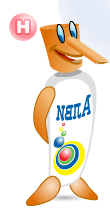 ПОДСЧЕТ  РЕЗУЛЬТАТОВ
За каждый ответ «А» - 1 балл, 
за каждый ответ «Б» - 0 баллов

0 баллов. Вы – идеальный человек! На вас   
                  следует равняться.
1 – 2 балла. Риск авитаминоза невысок.
3 – 5 балла. Небольшой витаминный голод 
                      налицо.
6 – 8 баллов. Авитаминоз – фон вашей жизни.
9 – 10 баллов. Кардинально измените свой образ жизни.
«Мало знать, надо и применять.Мало хотеть, надо и делать.»
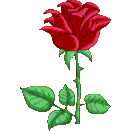 1
1
2
3
4
5
6
7
Кроссворд.
По вертикали: 1. Составляющая часть многих ферментов.
По горизонтали: 1.Недостаток витамина в организме. 2.Болезнь при отсутствии витамина С. 3.Болезнь при отсутствии витамина Д. 4.Реакция организма на излишек витамина. 5.Отсутствие витамина в организме. 6.Избыток витамина в организме. 7.Вещества, ускоряющие обмен веществ.